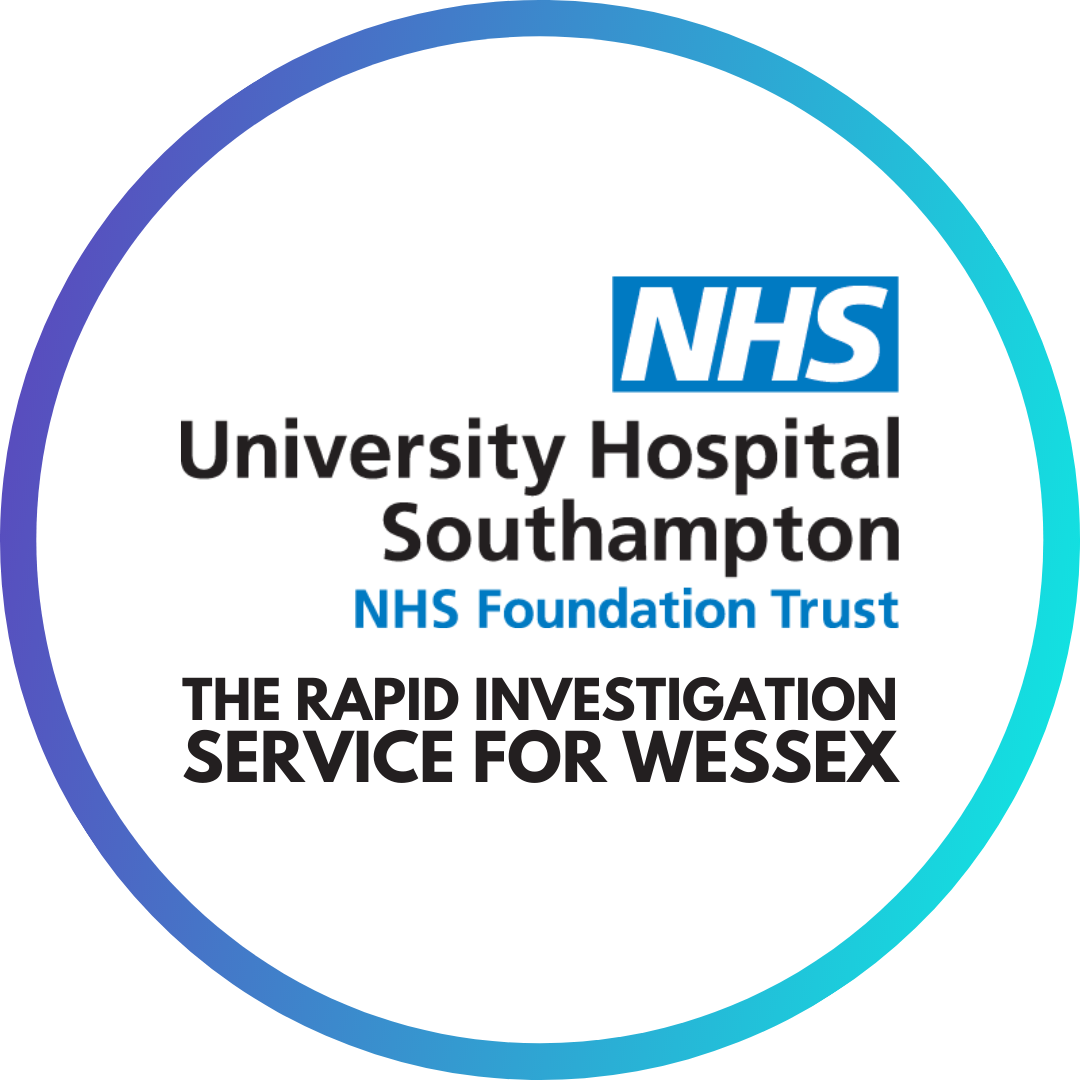 Rapid Investigation Service
An Update
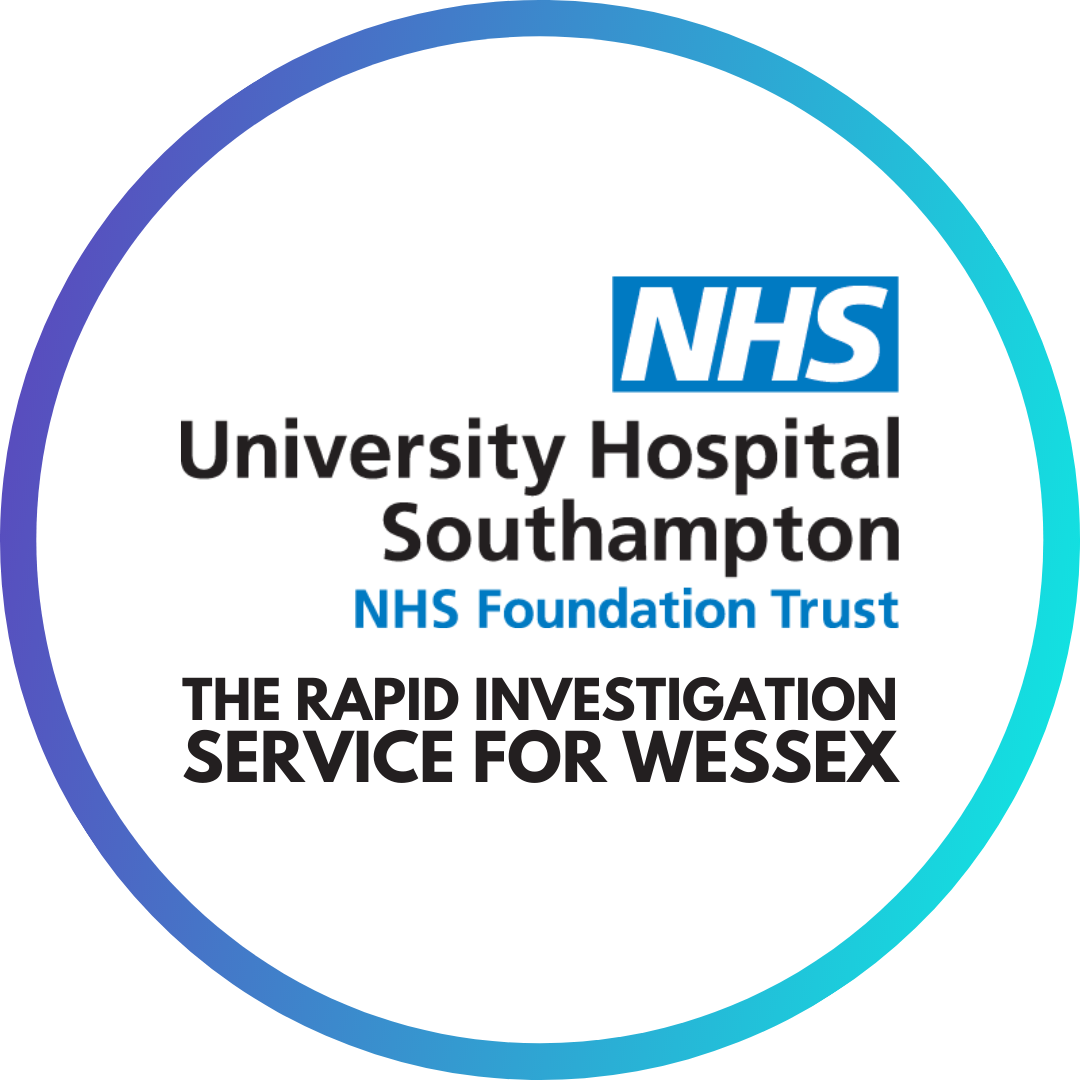 Agenda
Background
Purpose
Referral criteria
Filter Tests
Patient Pathway – what to expect
MDT
Onward referrals
RIS or CUP?
Data to date
Q&A
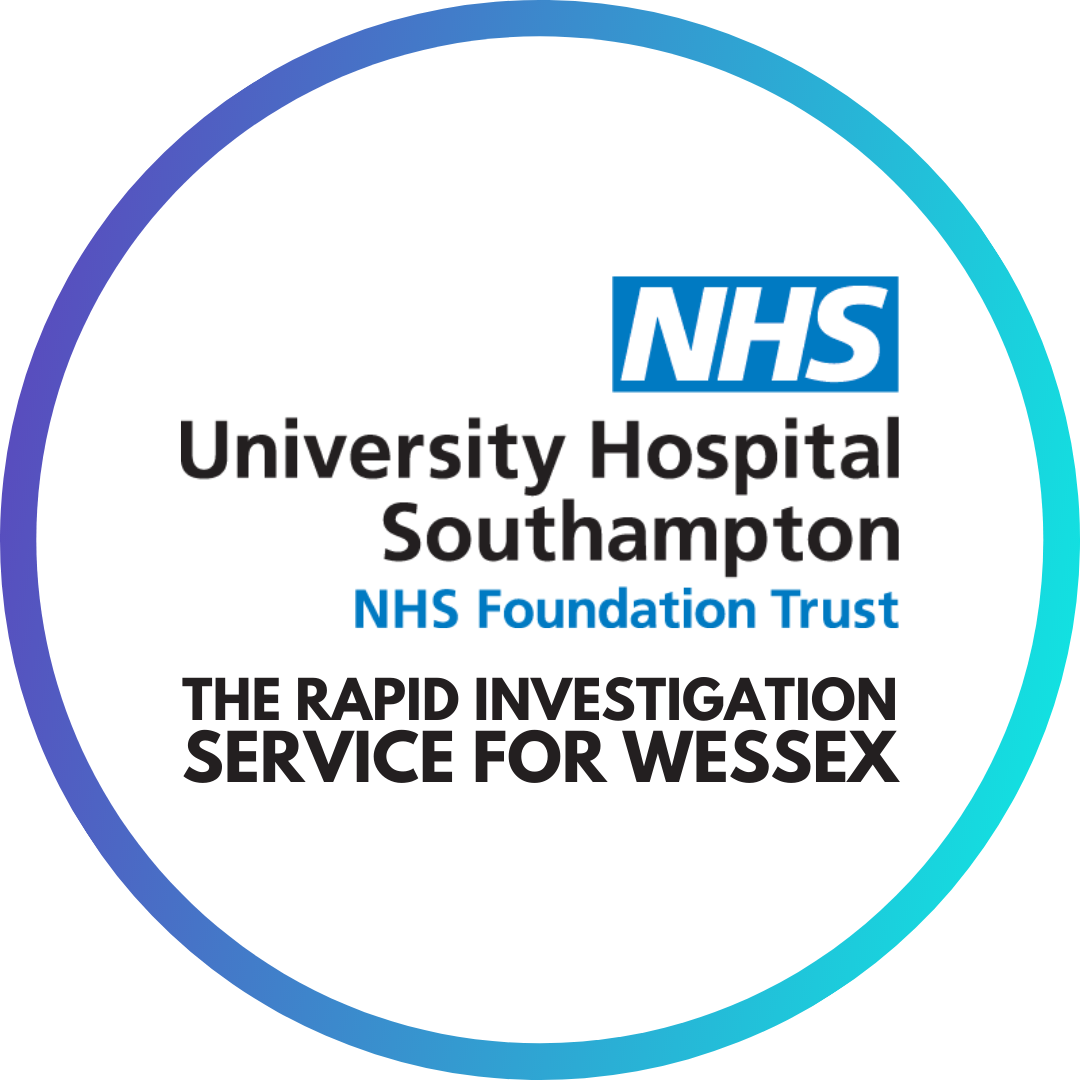 Background
Since 2019, cancer alliances have been developing new dedicated urgent diagnostic pathways so that every cancer patient with concerning, but non-specific symptoms, gets the right tests at the right time in as few visits as possible
Wessex Cancer Alliance chose a virtual model to deliver this vision, covering Hampshire, Dorset and the Isle of Wight
The virtual hub is hosted by UHS and is situated in the Aldermoor Health Centre
Serving 264 GP practices and accessing tests at 6 acute Trusts covering 8 hospitals
Central, virtual service to ensure equity in access
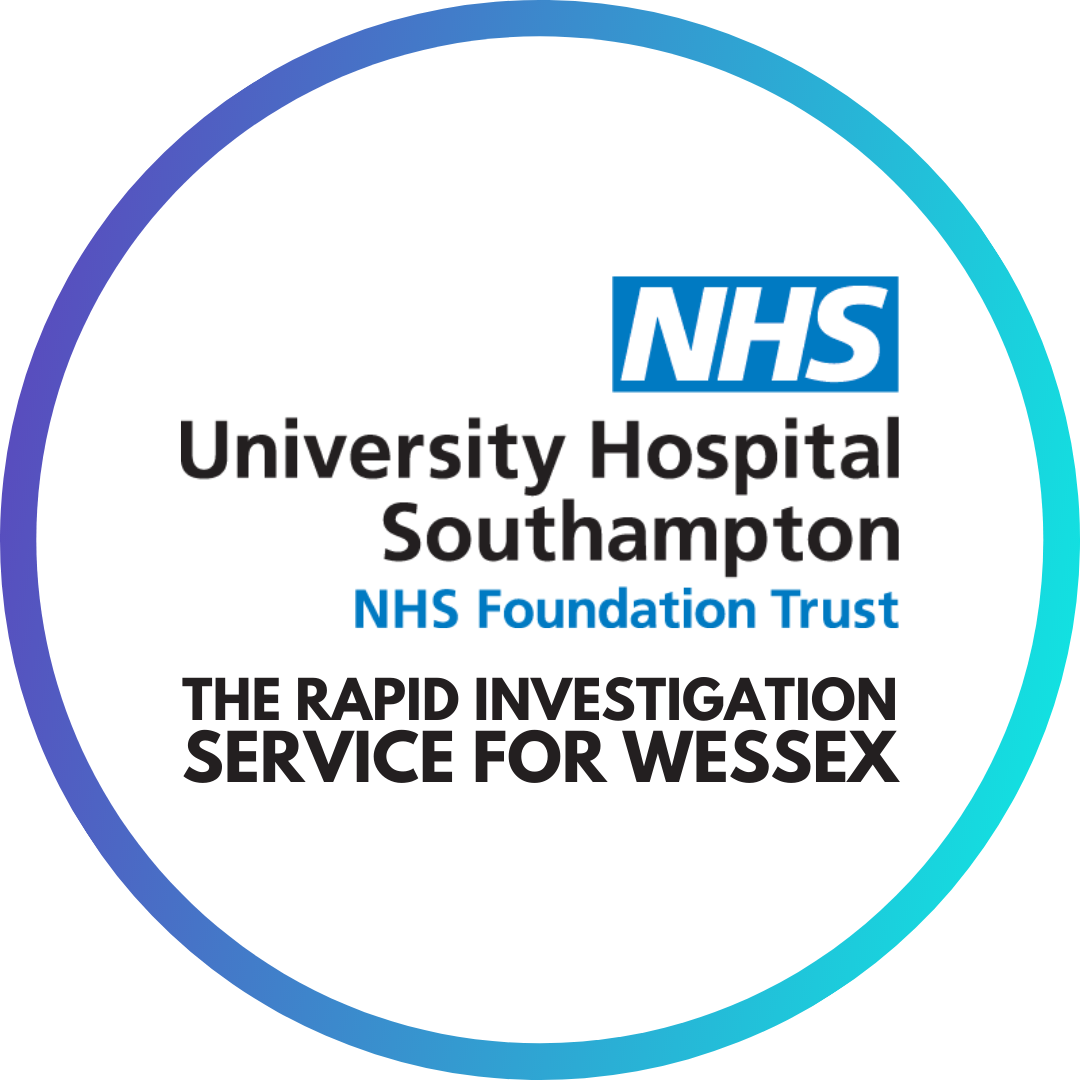 RIS Clinical Team
MEDICAL TEAM:
Dr Kate Nash – Consultant Hepatologist
Mr Paul Nicholls – Consultant Colorectal Surgeon
Dr Richard Roope – GP (1-2 days per week)
Dr Laura Watson – GP (Stockbridge) (1-2 days per week)

NURSING TEAM:
Lead Nurse – Christine Talboys (joined Jan 2023)
Band 7 CNS – Natalie Dawson (joined April 2023)
x 2 band 6 – to start in July 2023
Jane Winter – Lead for Cancer Nursing & AHP’s - WCA
[Speaker Notes: Wessex Cancer Alliance GP Adviser
Cancer Research UK Primary Care Adviser
RCGP Clinical Adviser
GP Appraiser]
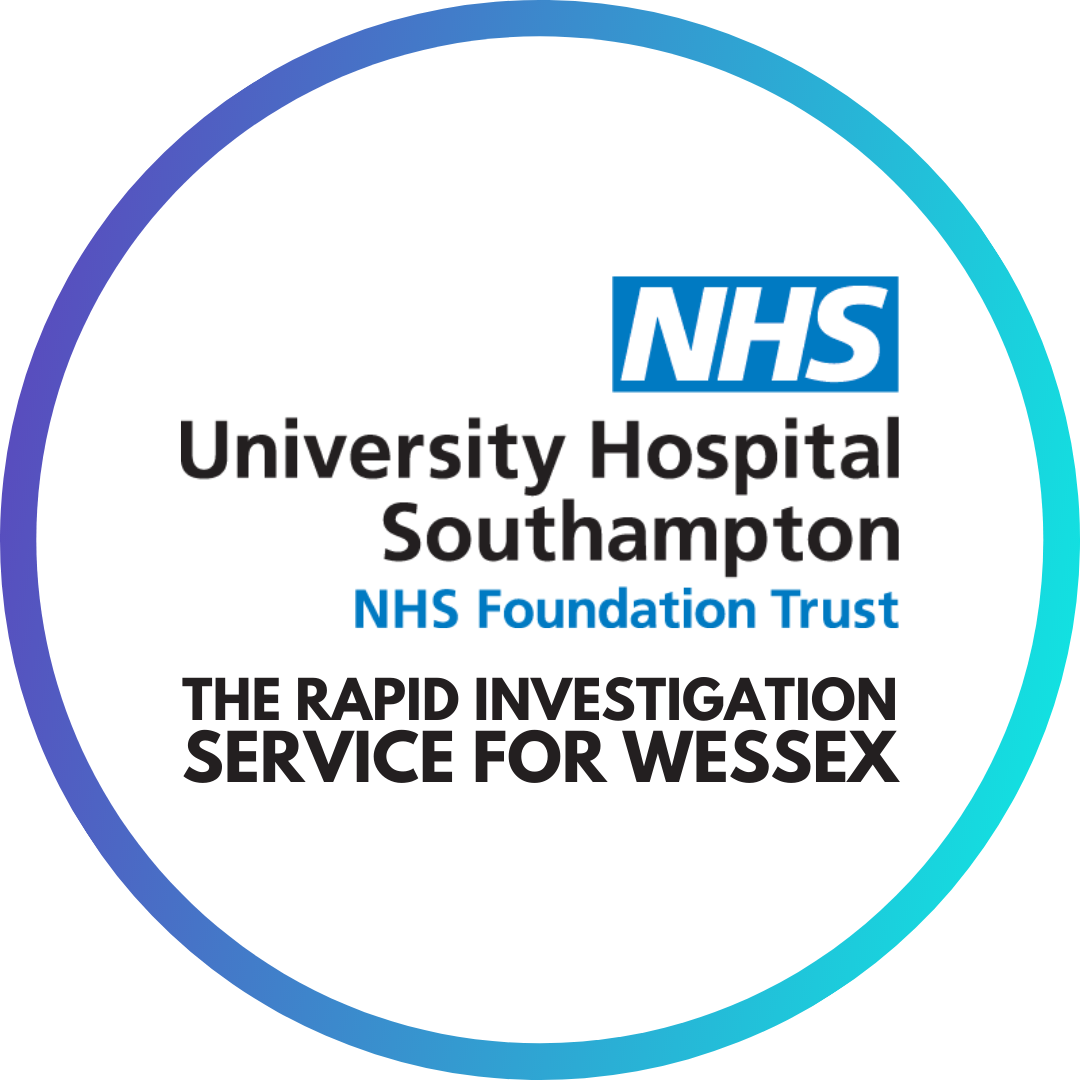 RIS Administrative Team
Carrie-Anne Howden – Operations Manager
Heather Holmes – Associate Operations Manager
Sarah Miller – Patient Pathway Navigator
Allison Wheeler – Patient Pathway Administrator
Lynne Newson – Patient Pathway Administrator
[Speaker Notes: Wessex Cancer Alliance GP Adviser
Cancer Research UK Primary Care Adviser
RCGP Clinical Adviser
GP Appraiser]
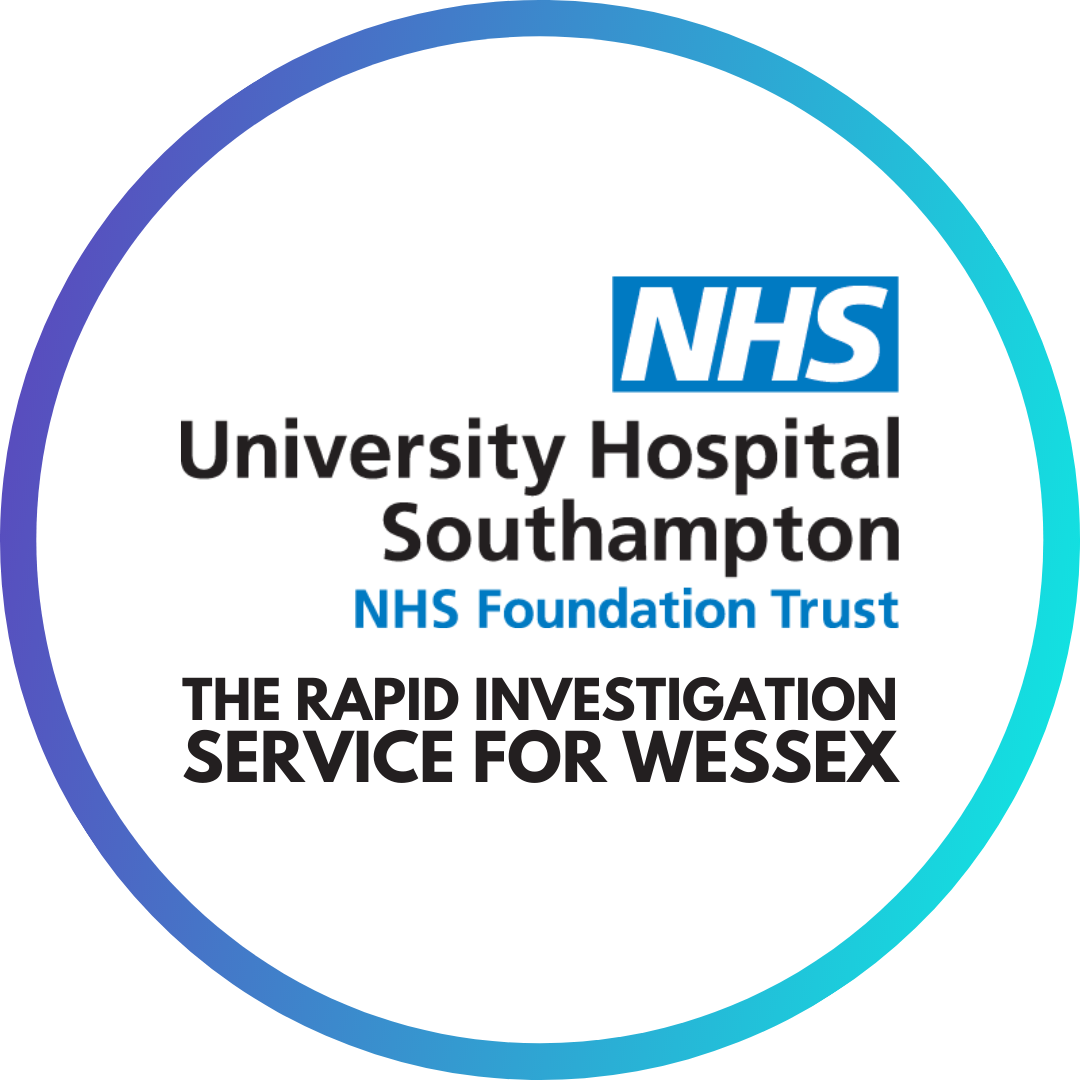 Purpose
The Wessex RIS provides a 2 week wait referral pathway for adult patients who exhibit symptoms which might be explained by an underlying diagnosis of cancer, but without cancer site-specific symptoms, in order to make or exclude a cancer diagnosis more quickly
The aim of the rapid diagnostic service is to swiftly investigate patients with non-specific symptoms in an effort to pick up cancers at an earlier stage
Supporting earlier and faster diagnosis
By March 2024, NHS England aim to ensure that all patients with non-specific symptoms will be referred via a non-specific symptoms pathway
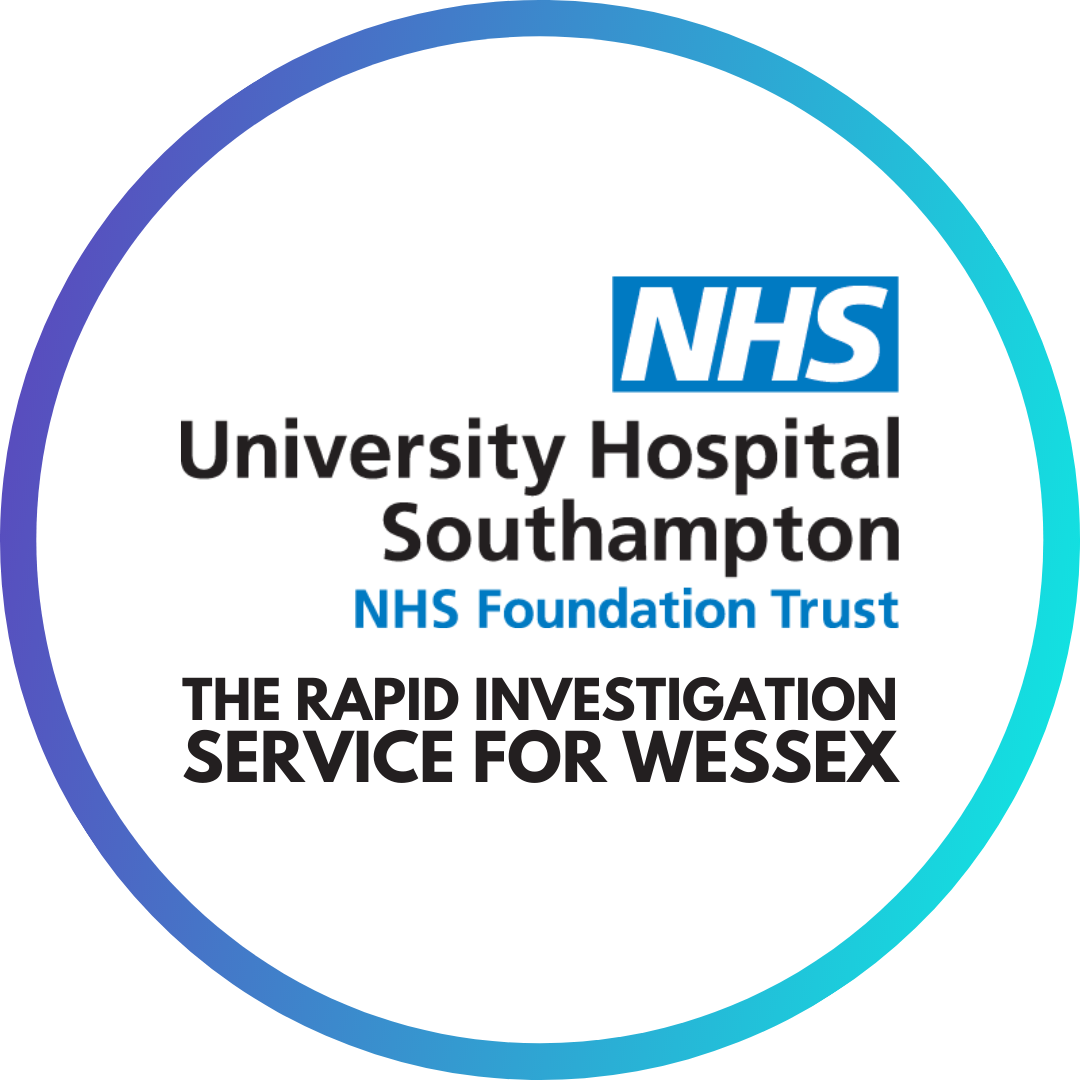 Who should be referred to RIS?
For all patients aged 18 years or older who meet the referral criteria who are not suitable for pre-existing 2 week wait pathways:

There is no other urgent referral pathway for the clinical scenario
Patient does not need admission
Patient does not have a non-cancer diagnosis suitable for another specialist pathway
All the mandatory filter tests have been done and all the results are included on the referral form
Patient is suitable to undergo a CT CAP
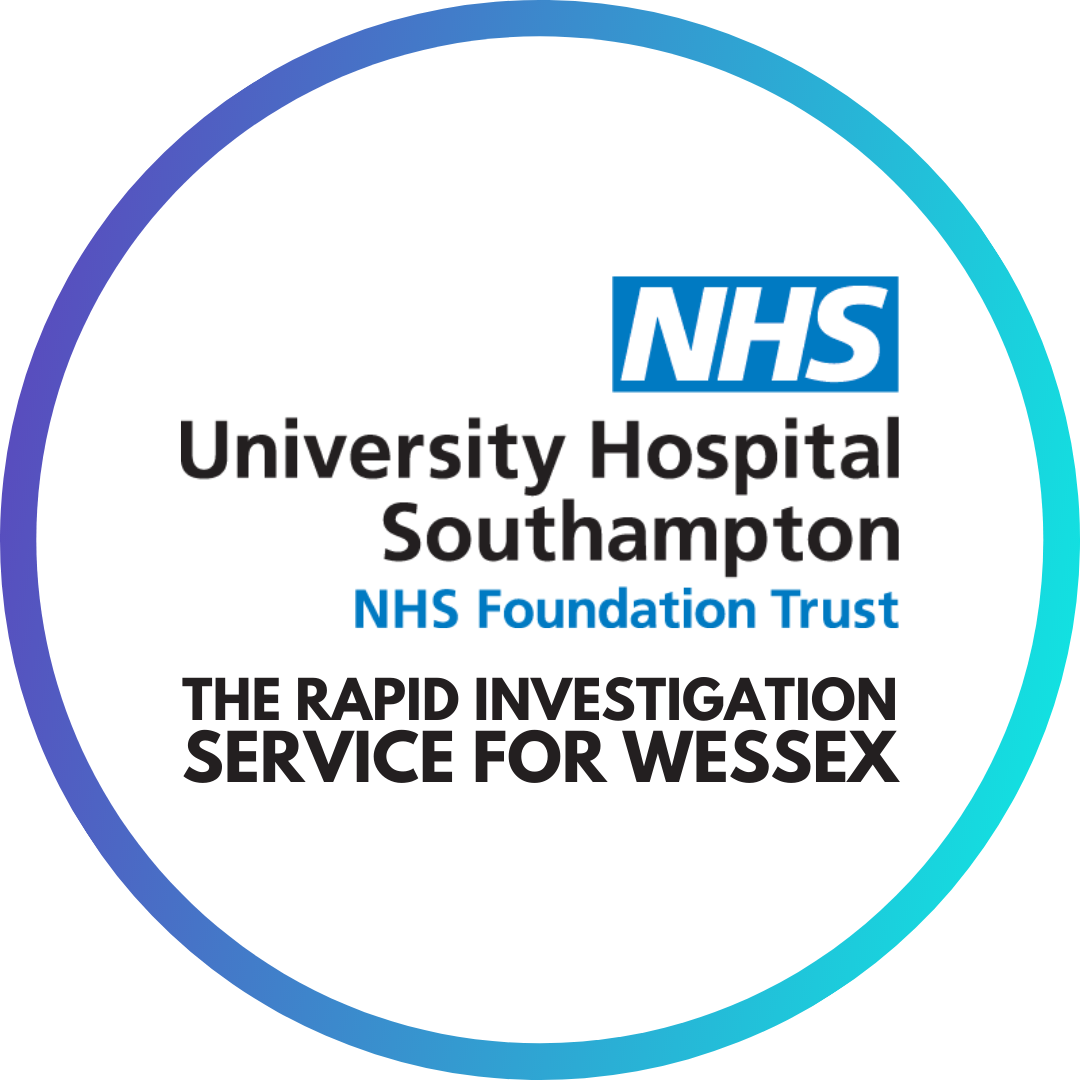 Referral Criteria
New significant unexplained and unintentional weight loss of >5% (Please consider Coeliac screen)
New unexplained constitutional symptoms:
Loss of appetite 
Nausea 
Severe unexplained fatigue
Night Sweats  - If male, consider testosterone
New unexplained abdominal pain for 4 weeks or more 
New unexplained or progressive pain e.g., bone pain (Where felt appropriate Myeloma screen, Bence- Jones Urine, Electrophoresis https://bjgp.org/content/68/674/e586)
ASYMPTOMATIC RAISED PLATELET COUNT:
New raised platelet count of > 400, aged over 40 years (two tests performed at least 6 weeks apart): 
Please follow the NICE CKS (Clinical Knowledge Summary) for initial management:
https://cks.nice.org.uk/topics/platelets-abnormal-counts-cancer/diagnosis/assessment-of-thrombocytosis/
If no cause found from the above guidance, referral can be accepted through RIS.
Referrer intuition of cancer diagnosis (reasons to be clearly described)
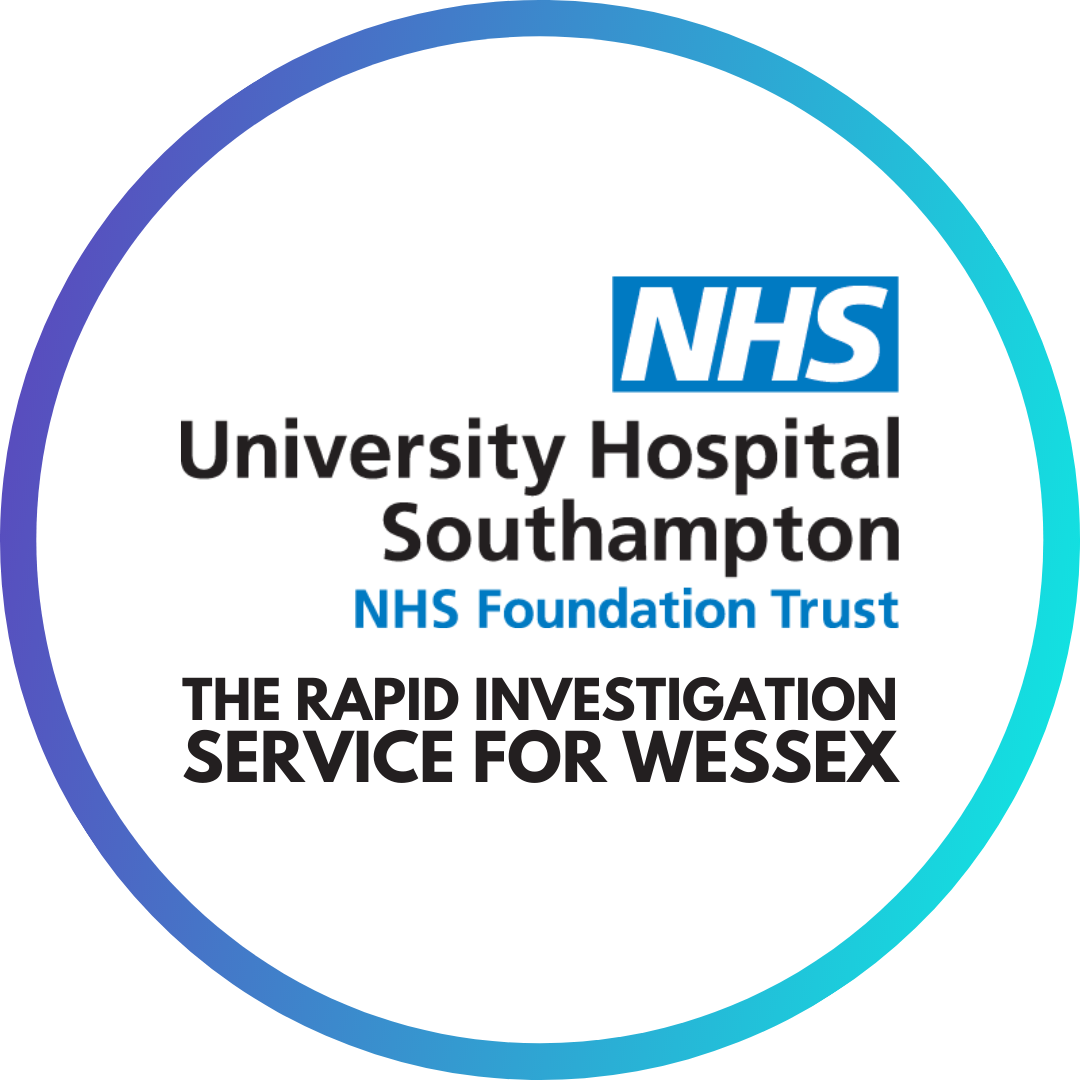 How to Refer
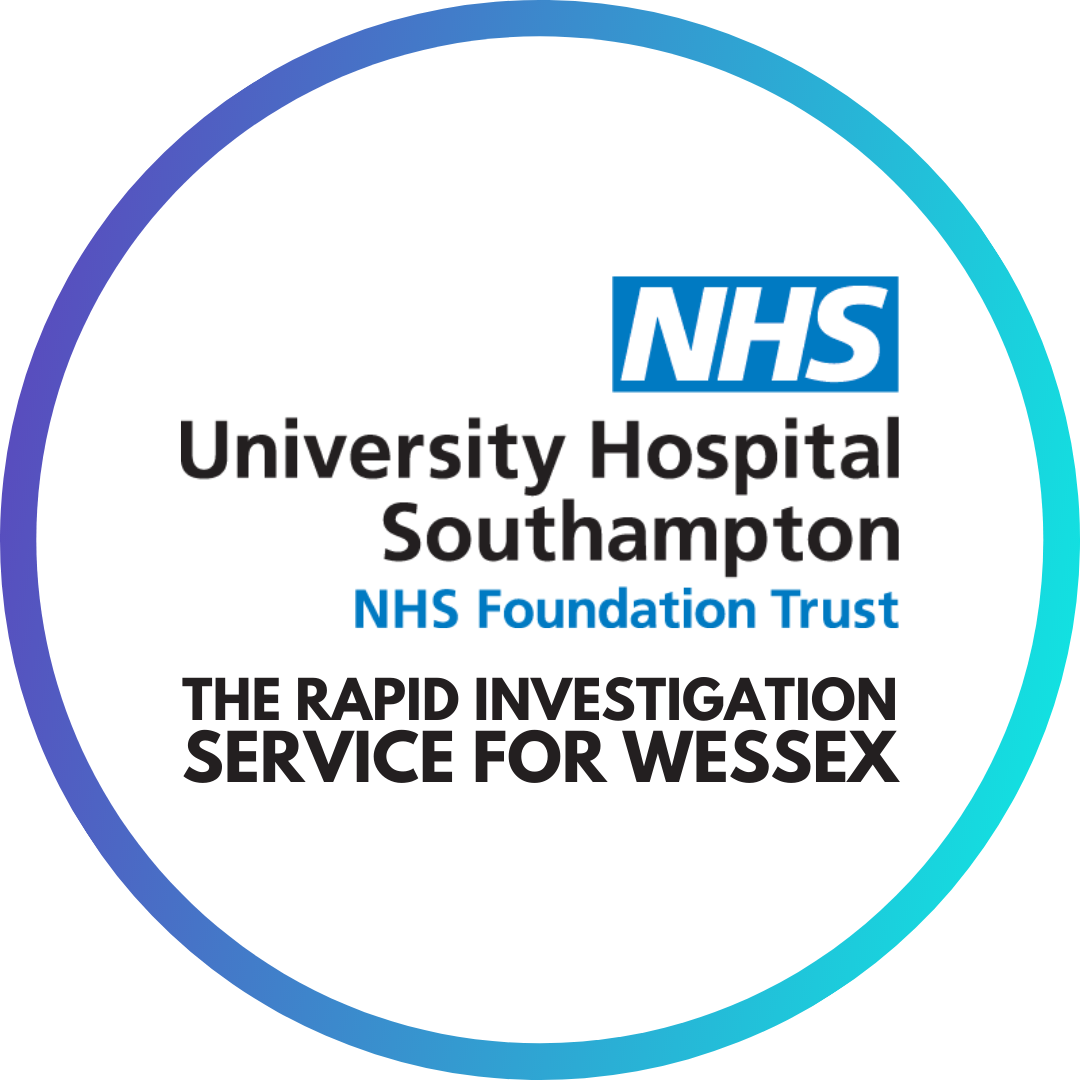 Filter Tests
Physical Examination – key as we are a virtual service
Urine dip – often missed
FBC
ESR / CRP
U&Es 
LFTs
TFTs
HbA1c
Bone Profile
PSA (Men - ≥45)
CA125 (Women)
FIT Test (using FIT test sample kit)- ≥10 will be considered positive
CXR no longer a mandatory test
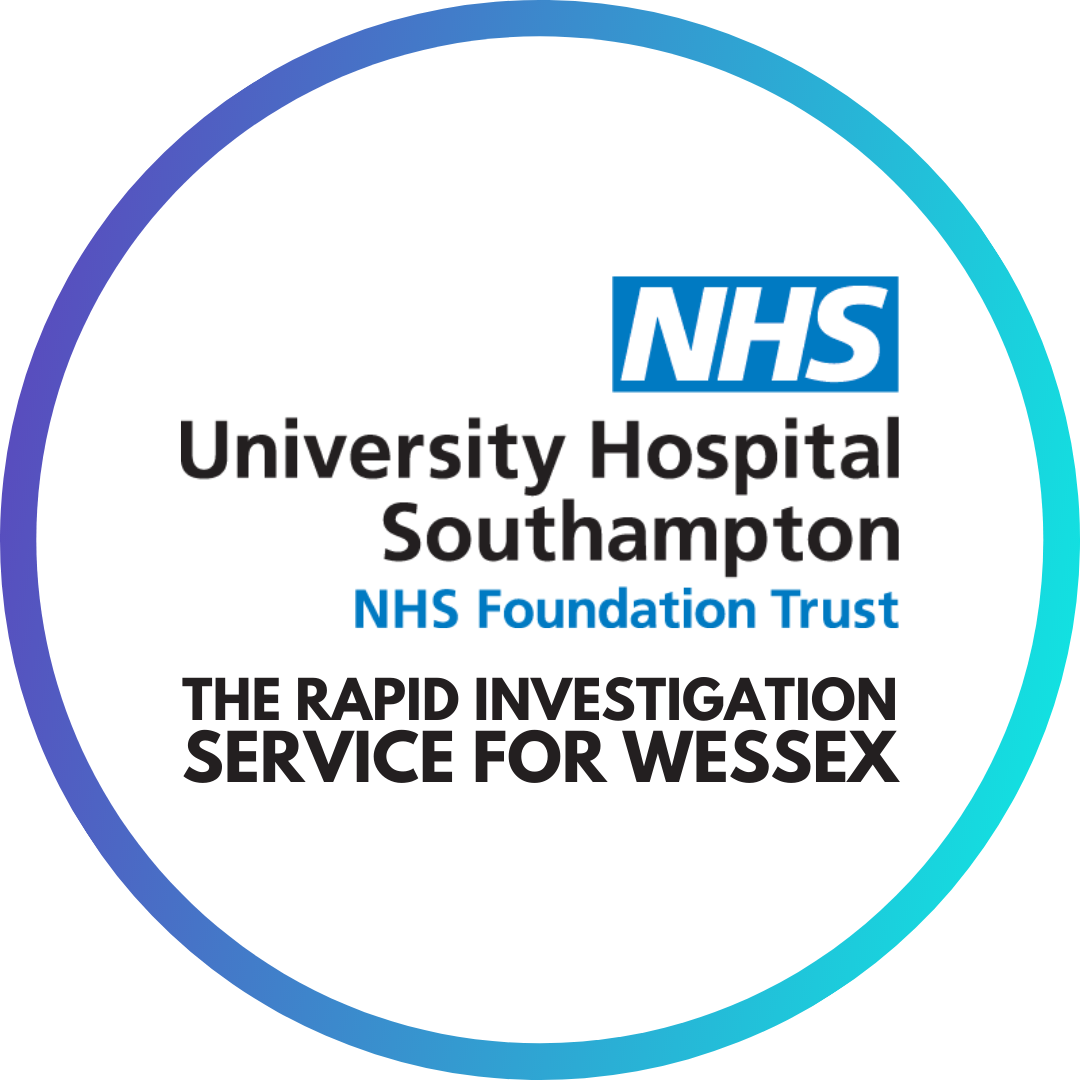 Patient Pathway
Referral sent into RIS via ErS and patient given information leaflet
Admin team log the activity onto SystmOne
Clinical team review the referral and accept or return if not suitable
Once accepted admin team make a Welcome Call, explain the service and book a suitable date for clerking
Clinical team call the patient and clerk them
If suitable for CT CAP clinical team request CT in local hospital
Patient made aware that if result does show cancer then the diagnosis will be relayed to them via the phone – gain their verbal consent for this to happen
If CT CAP not indicated patient is discussed at RIS MDT
If patient is under 40 they are discussed at RIS MDT prior to arranging imaging
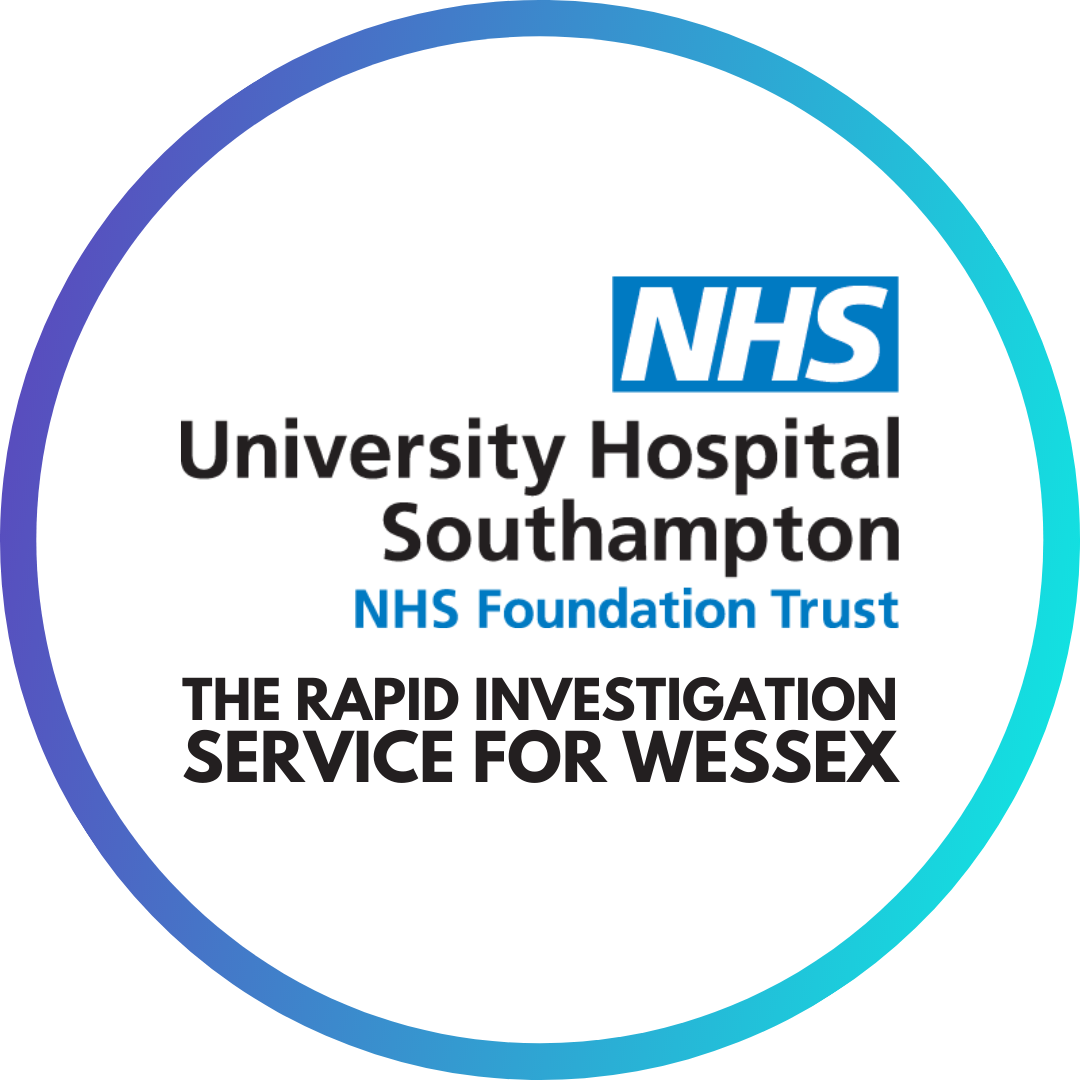 Patient Pathway
CT reports are collated by the admin team and clinical team are informed as soon as the result is available
Very significant findings will be acted on immediately (ie PE)
MDT twice a week (Mon lunch and Thursday am)
ALL patients are presented and discussed
Significant findings are referred directly to the appropriate specialty (via 2WW pathways) 
Other onward referrals may also be made (ie lung nodules)
Further imaging may also be requested where required
If clerking revealed upper GI symptoms then OGD may be requested
Patient called and informed of results
Detailed discharge summary to patient and GP
NB – email provided on referral form is used to communicate back – MUST be a monitored account.  Missing filter tests / clinical information
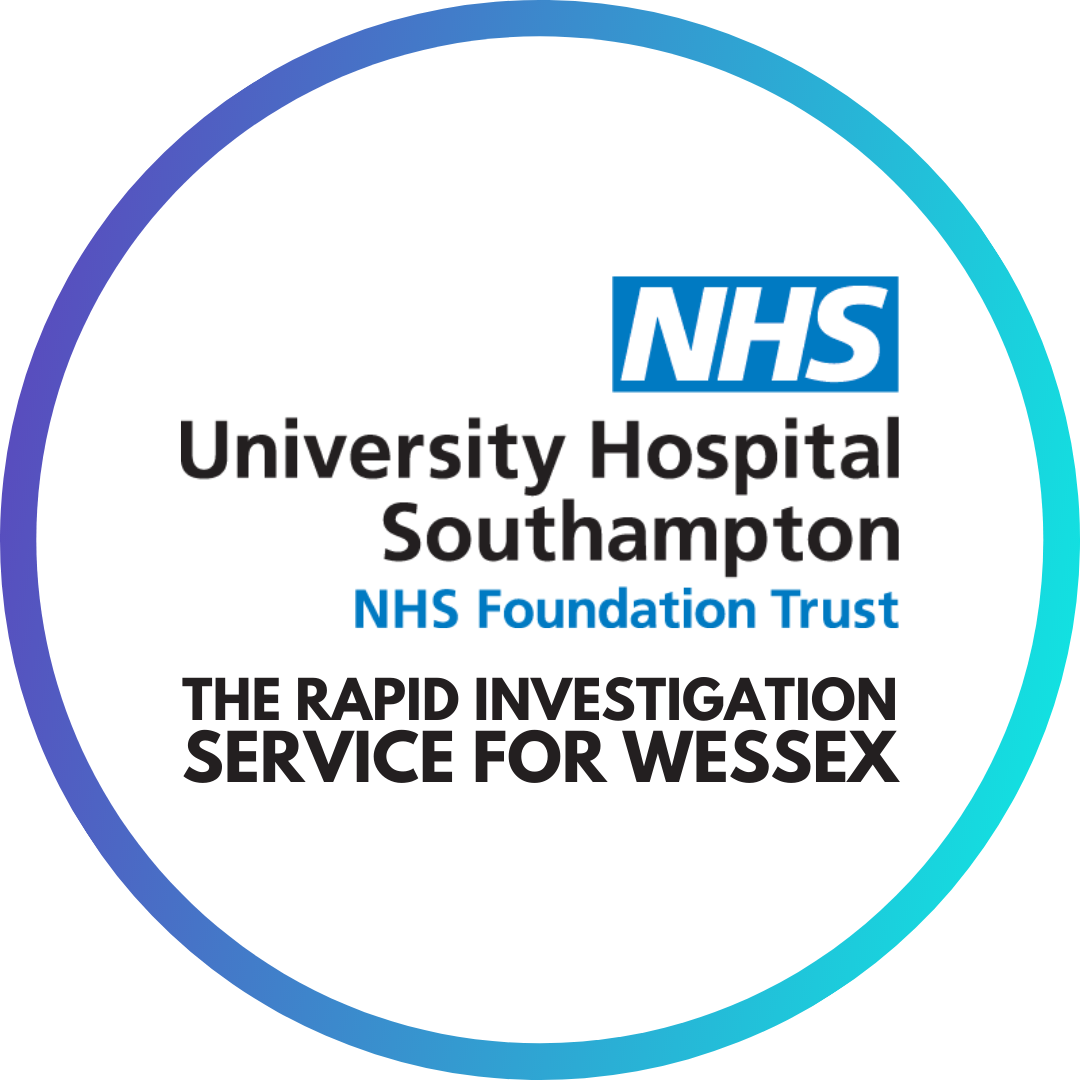 MDT
Twice a week via Teams
Patient is presented 
Reason for referral
Significant past medical history
History of presenting complaint
Red flag symptoms
Scan results
Discussion re onward referrals / reassure and discharge / safety-netting
Referral checks that may not meet the criteria are discussed
Patients whose symptoms have resolved / are feeling better since referral
Anyone under the age of 40
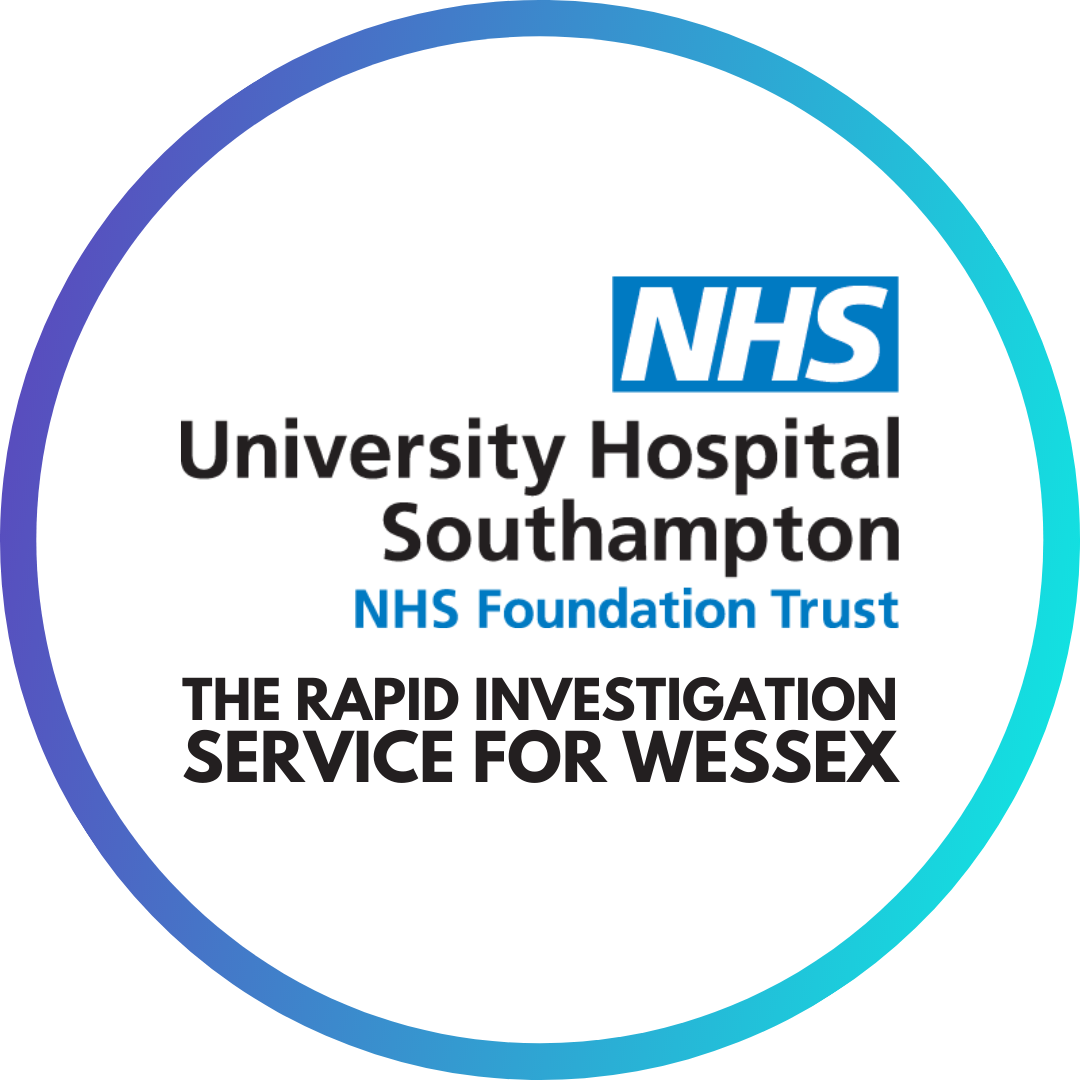 Onward Referrals
Any cancer or possible cancer is referred via a 2WW pathway
Patients with persistently raised platelets with no obvious tumour on CT may be referred to the haematology team
Patients with widespread lymphadenopathy but no obvious primary may be referred to the CUP (Cancer of Unknown Primary) team
Patients with lung nodules not previously known about are referred to the respiratory lung nodule pathways
Adrenal adenomas are referred to the adrenal MDT
AAA > 3cm referred to vascular for monitoring 
Osteoporotic fractures / spinal degeneration, atherosclerosis, emphysema – GP advised of these findings in the discharge letter
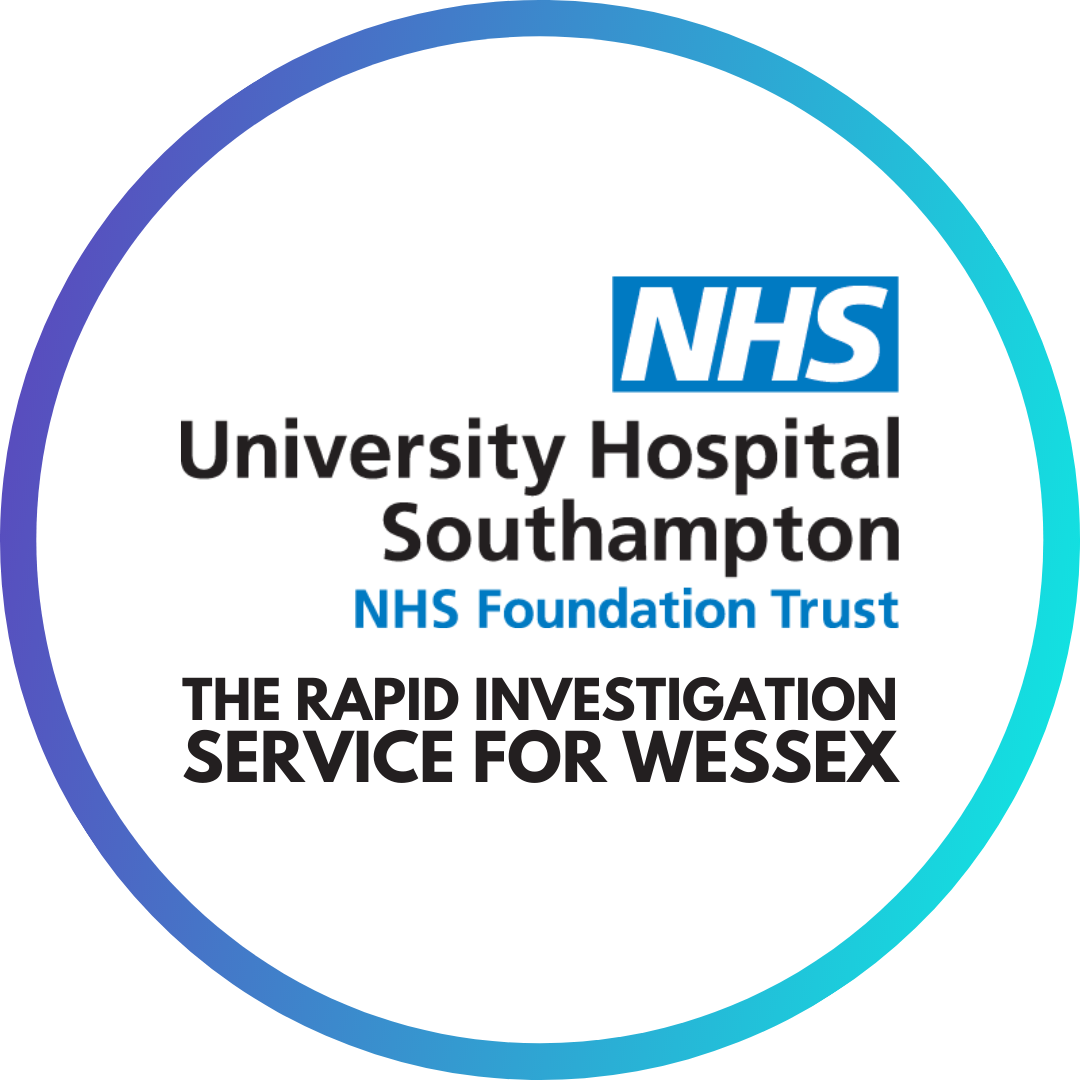 RIS or CUP?
CUP – Cancer of Unknown Primary
CUP patients will have had imaging which is suggestive of metastatic cancer, without clinical or radiological evidence to indicate a likely primary tumour and no primary organ-specific symptoms

UHS CUP Referral Criteria:
Suspicious bone metastases on plain x-ray or bone scan with no obvious primary clinically and a normal PSA and negative myeloma screen
Liver metastases on ultrasound with no obvious primary clinically
Multiple lung metastases on chest x-ray with no obvious primary clinically
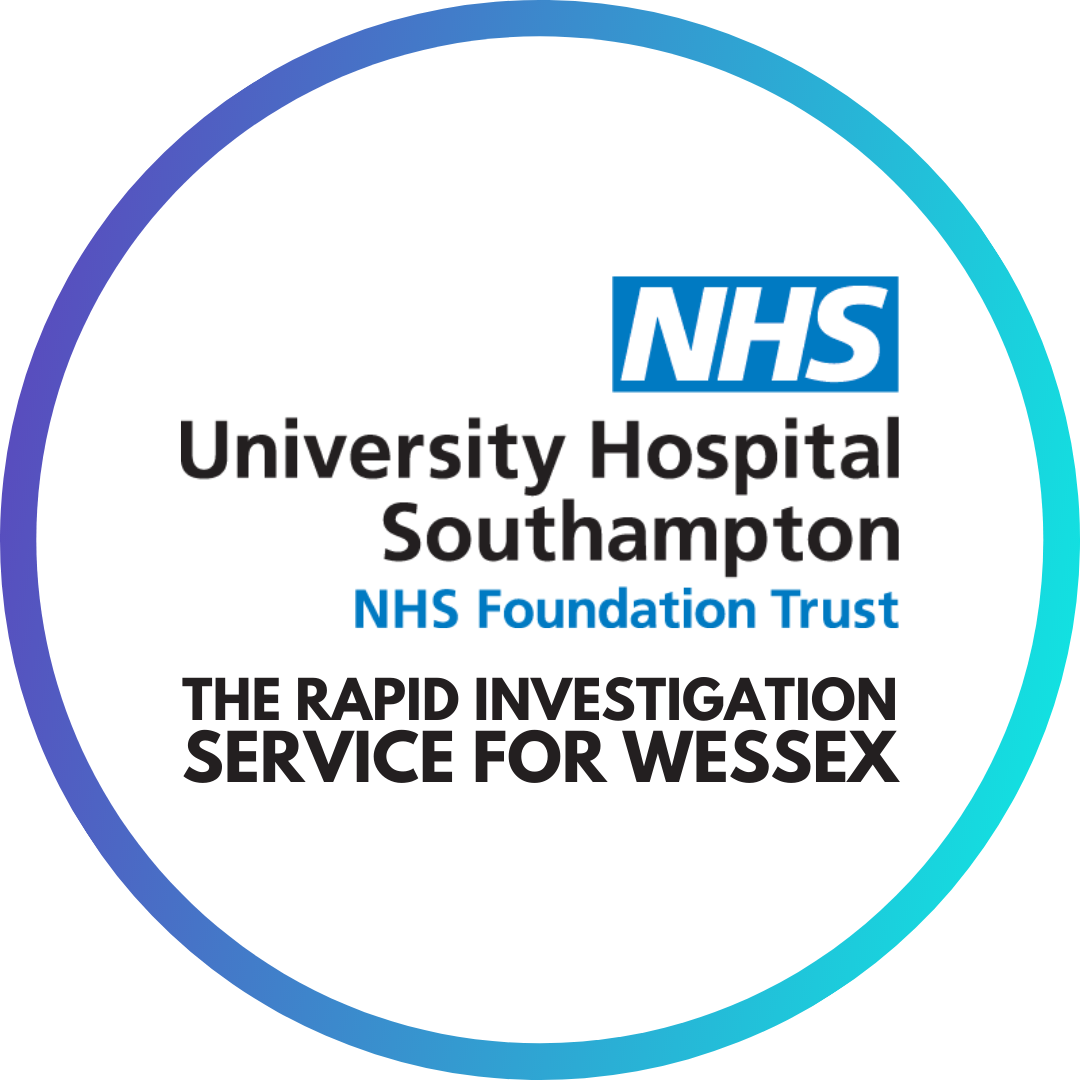 Data to Date
93 in March 2023
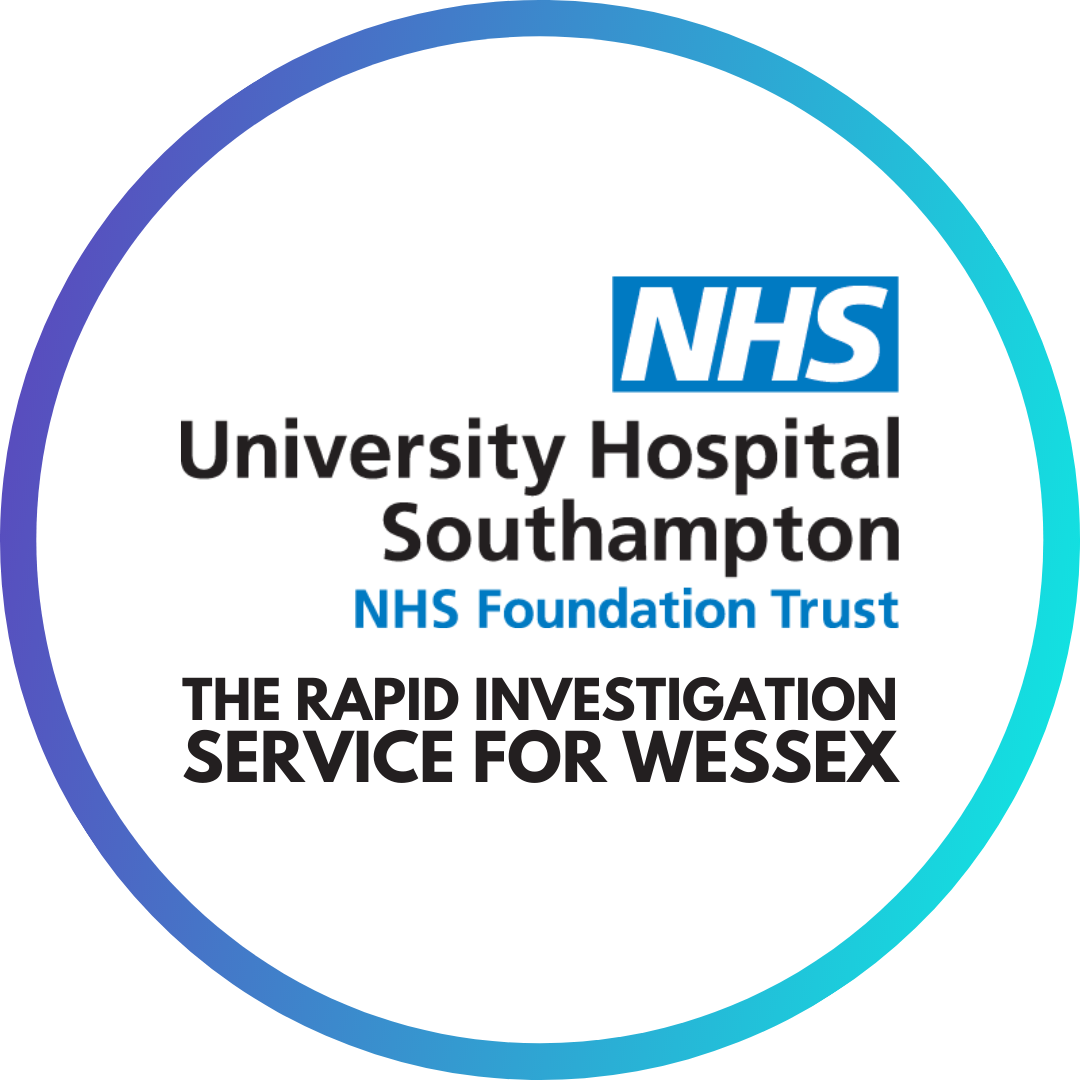 Data to Date
90.2 % 
of eligible practices have referred at least 1 patient onto the RIS pathway
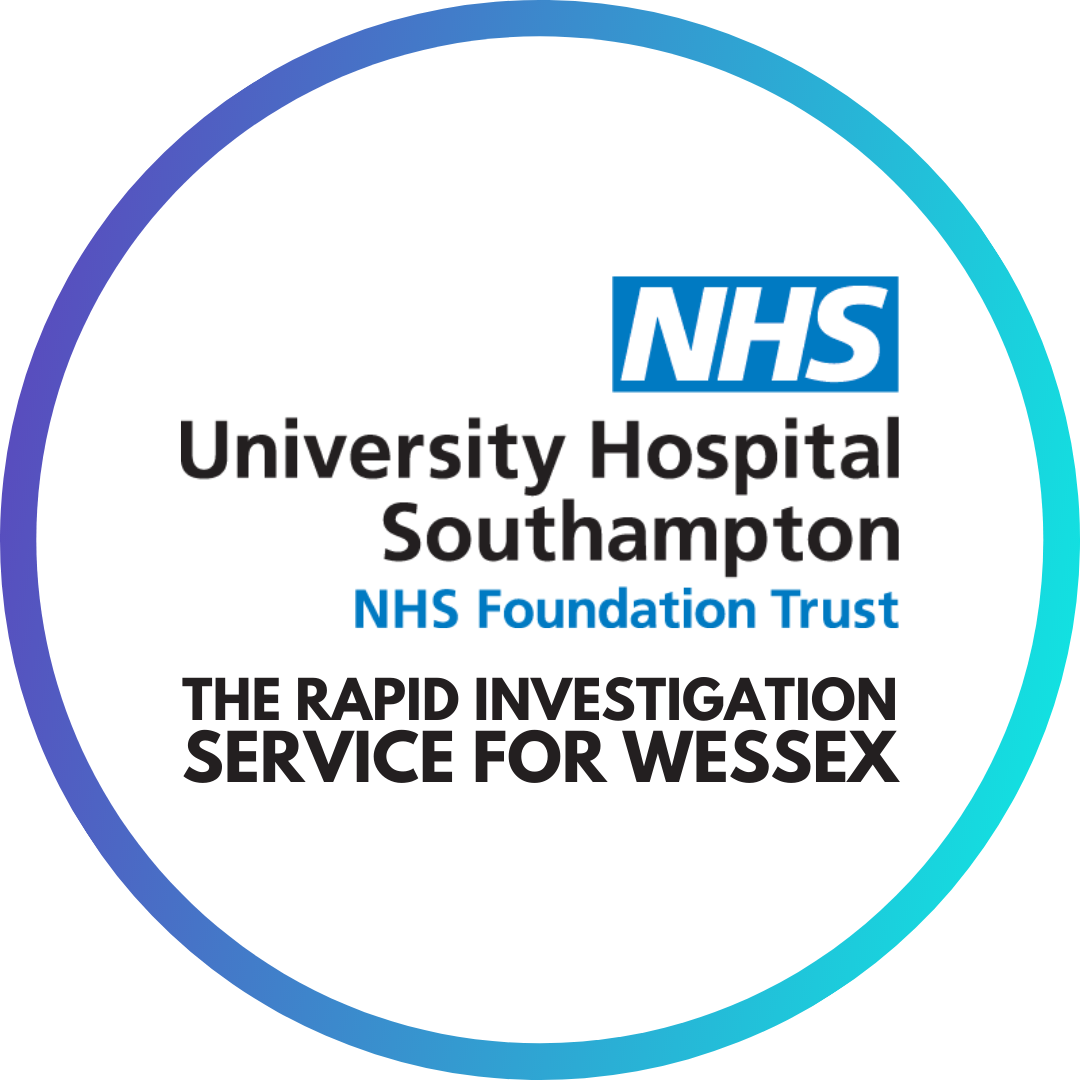 Data to Date
Breast
Urology
CUP
Upper GI
Haematology
Sarcoma
Renal
Lung
Pancreas
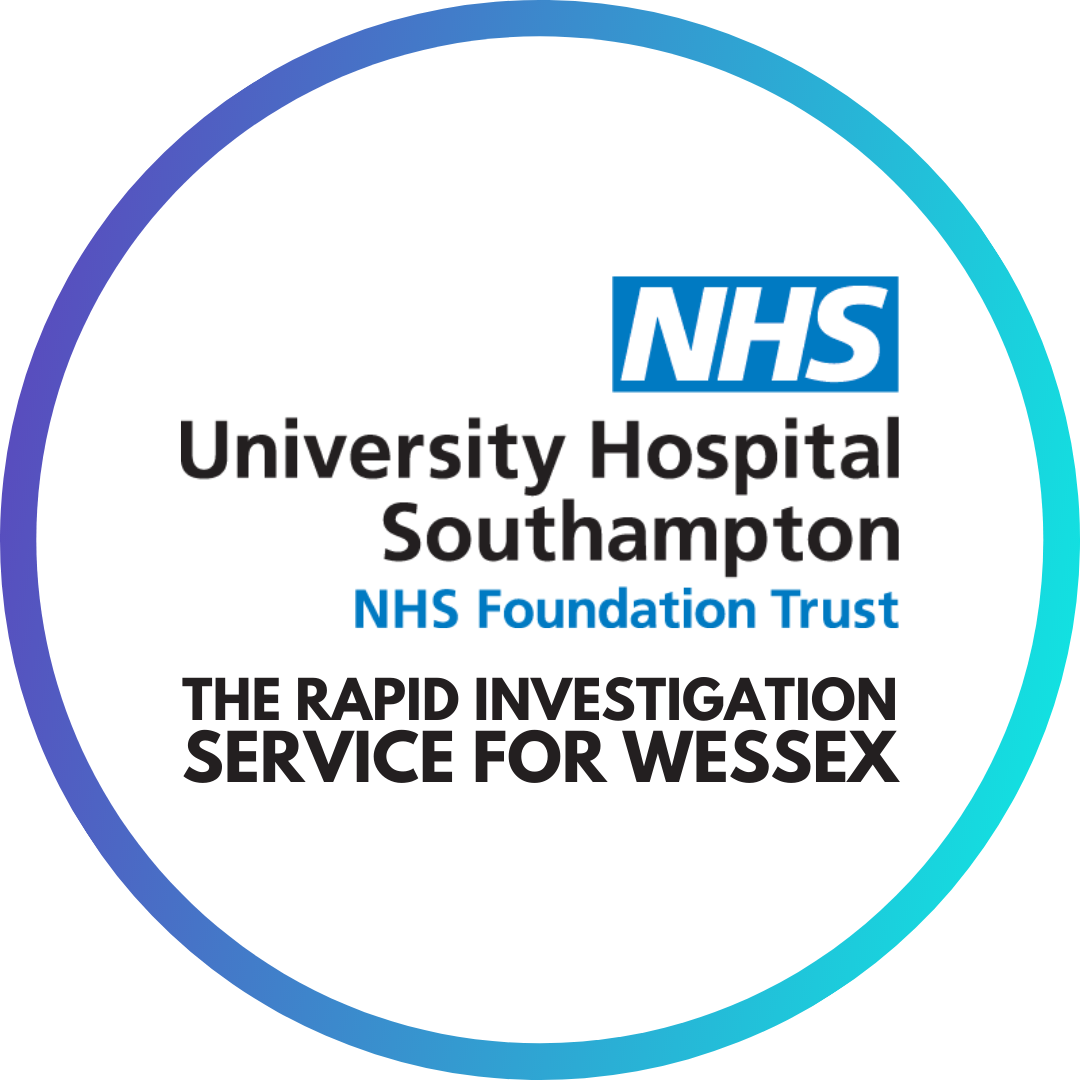 Data to Date
4.3 – 4.5% confirmed cancer rate
1 in every 22 scans will confirm cancer
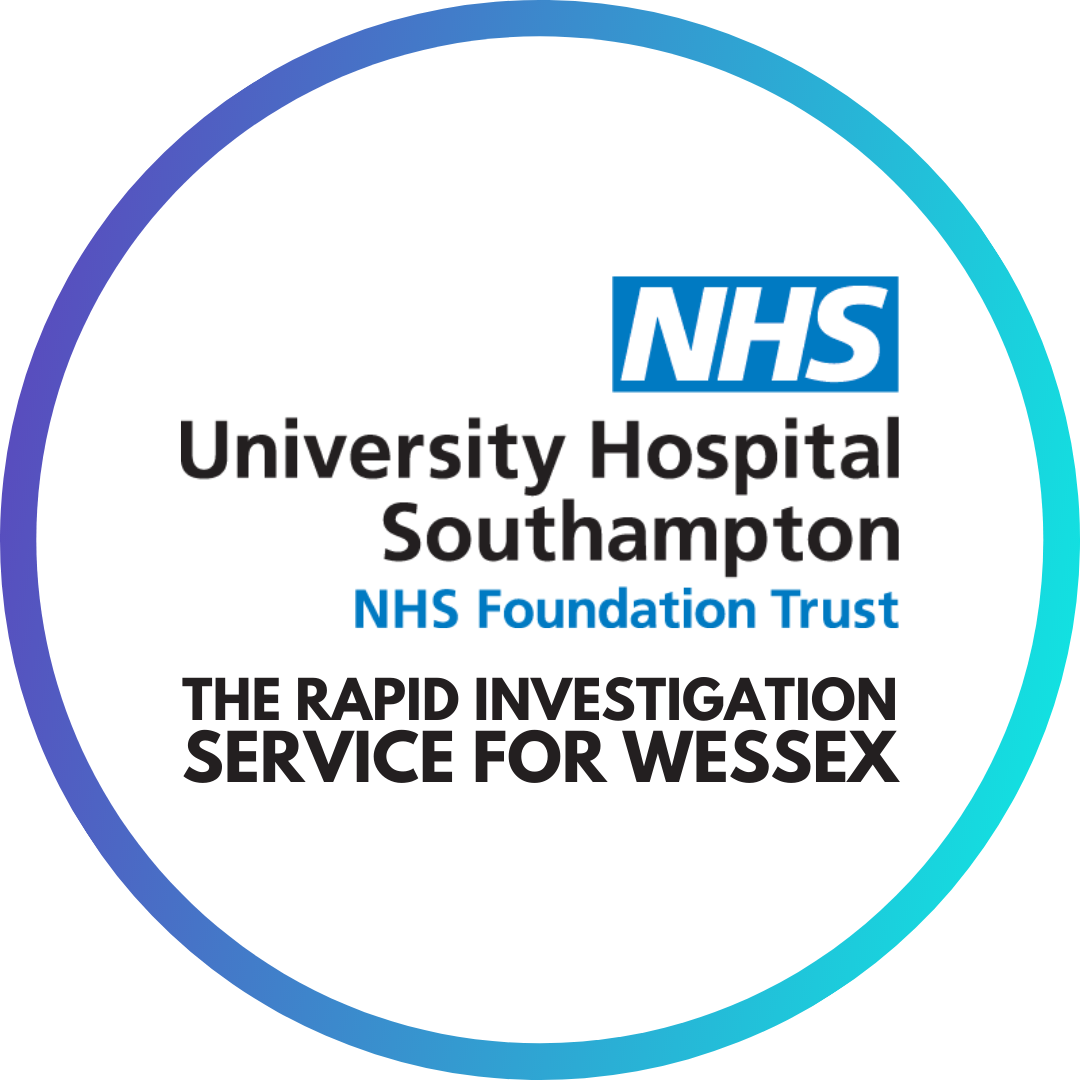 Things to Remember
The RIS is a FULLY VIRTUAL SERVICE
Patients referred MUST be suitable for CT CAP
If the patient is very unwell then please discuss with medics
Patients referred MUST be able to engage with a telephone consultation or have a friend / carer / family member who can answer on their behalf.  If there are communication barriers PLEASE include this information on the referral form
Results of filter tests should be known prior to the referral
Please include as much detail as possible within the referral so that it is not returned unnecessarily
Patients MUST have had a physical examination (and a urine dip) prior to referral
Referrals will be delayed if the filter tests are missing
PSA, Ca125 and FIT are pathway changing tests
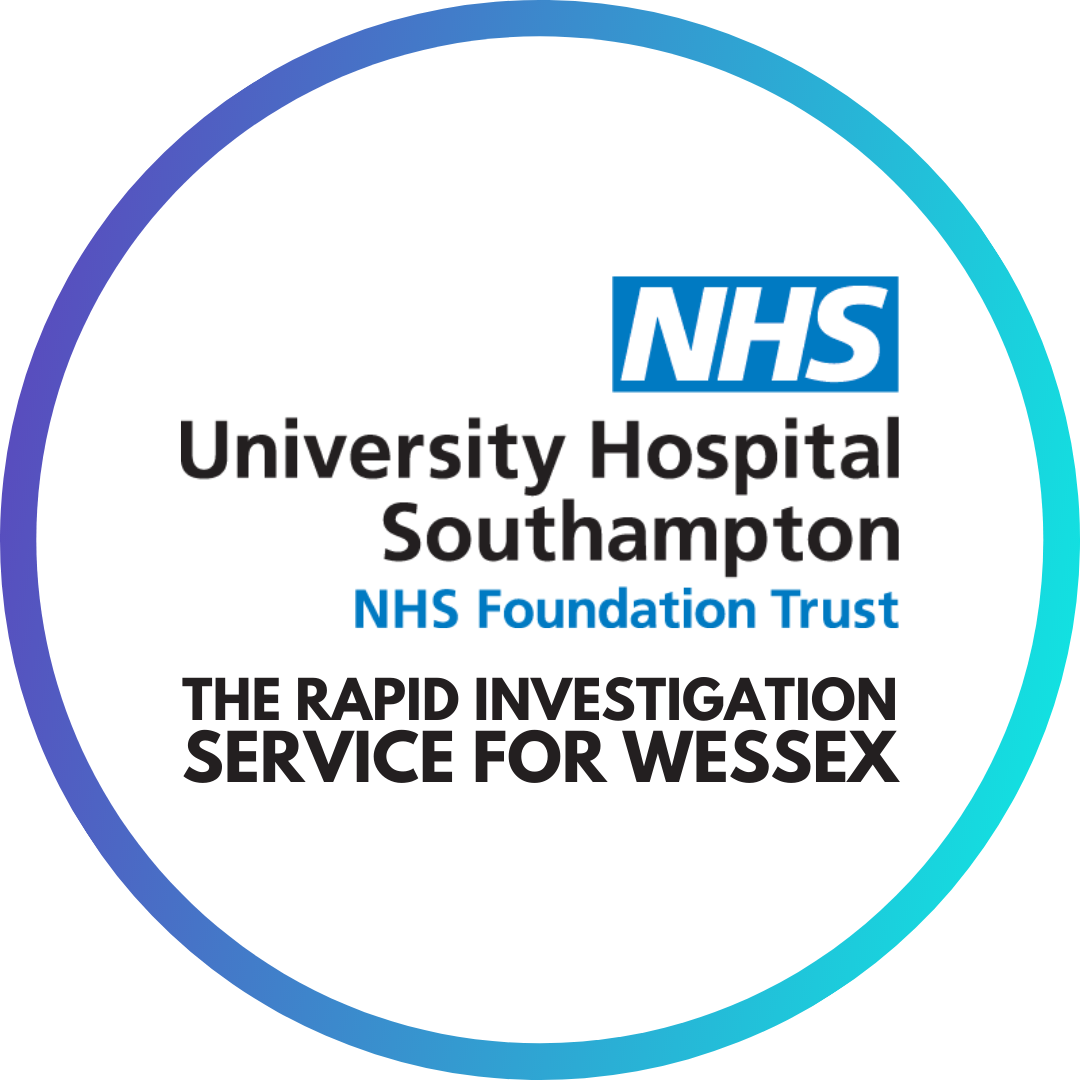 What to do if a patient does not meet the referral criteria but you are still concerned
Give as much information re your concerns in the referral

Telephone the clinical team on 0300 123 1385 and discuss the referral and your reasons for wanting a CT CAP despite FIT, PSA or Ca125 being raised, as our default position is to decline referrals if any of these filter tests are raised
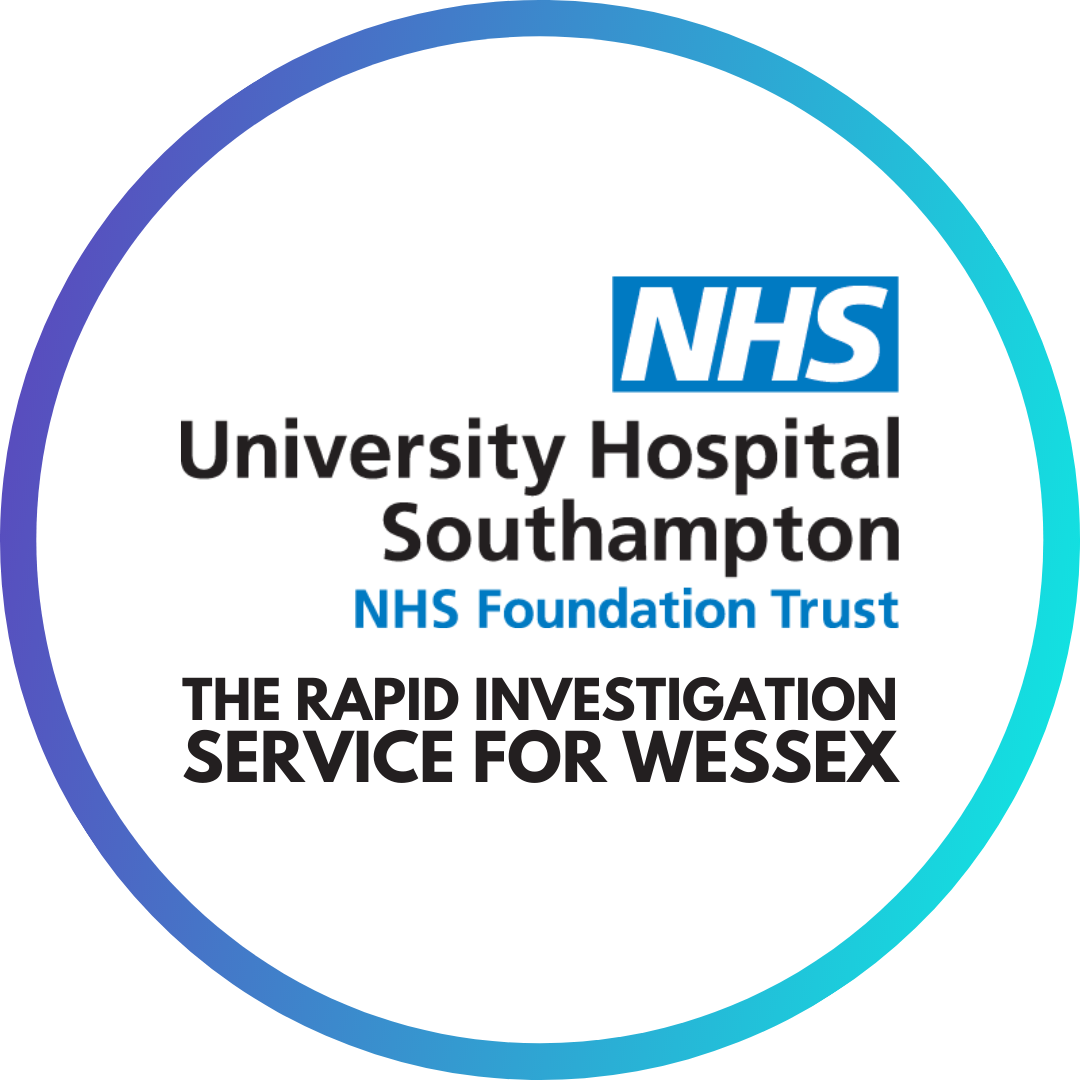 Future of the RIS
Open up the routes of referral to Emergency Departments / other health professionals
Currently have a pilot running for self-referral of breast lumps / pain in conjunction with HHFT since Aug 2021.  About to take on another PCN and opening up community clinics for clinician examinations
About to start a pilot with UHS for self-referral of testicular lumps – more of an administrative process for accessing the already established pathways
Act on feedback received from our patients and primary care colleagues re the 2WW pathway and how it could be improved
The NHS-Galleri Study –The Galleri test has shown the ability to detect multiple types of cancers through a single blood test.  Galleri may become part of routine cancer screening by the NHS – RIS may be best placed to further screen these patients
Some current questions to address:
What to do if the GP has already requested the CT CAP prior to referral?
Best way of processing the referral when GP intuition is high, but PSA, Ca125 or FIT are raised
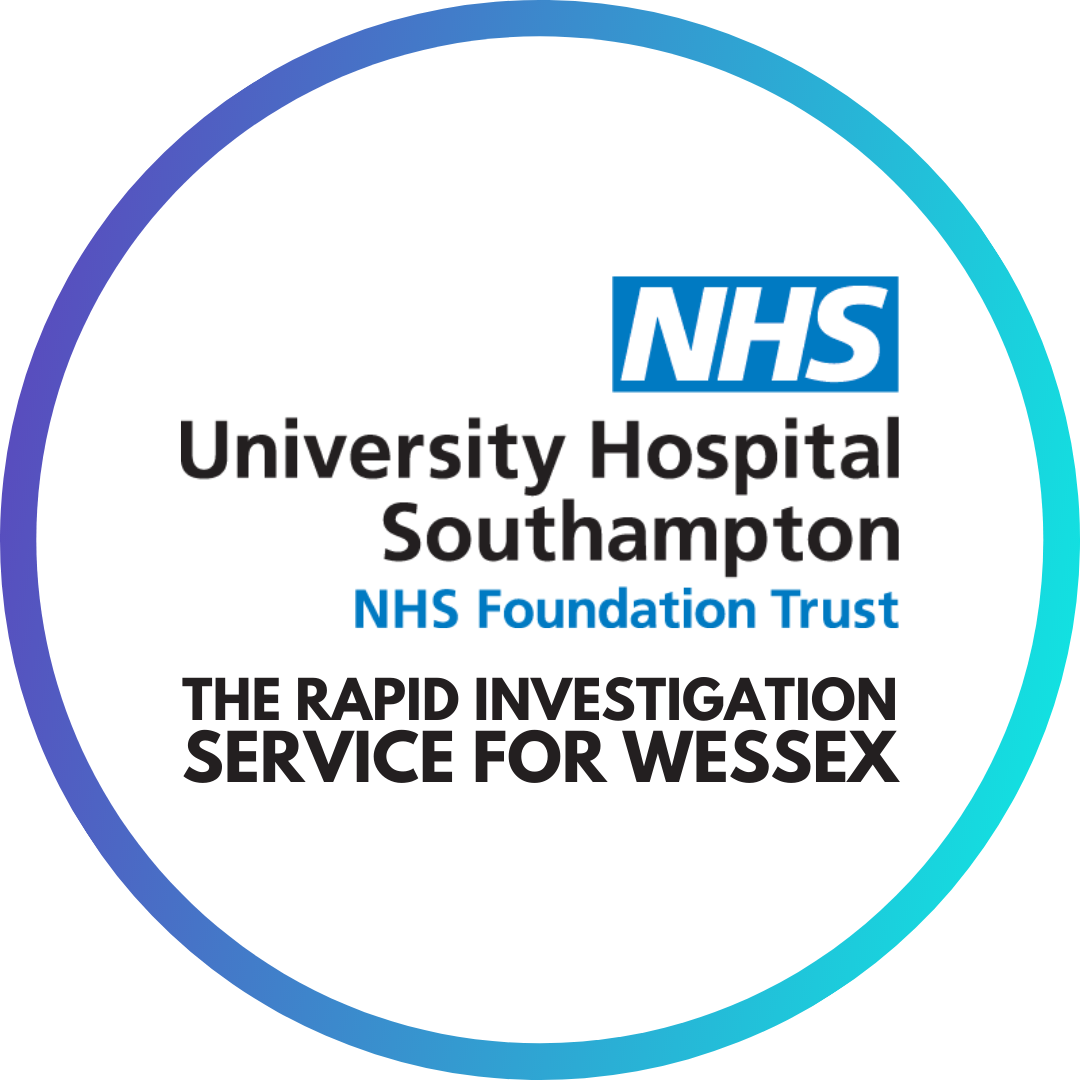 Any Questions?